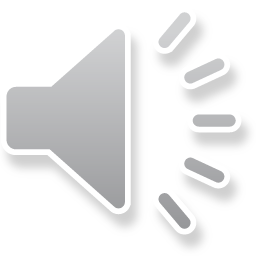 PREMER IN POLMER KROŽNICE
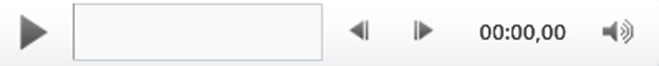 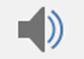 Kjer vidiš znak        , klikni nanj. Pokaže se ti                                                            . 
Klikni na rdeče obkrožen znak, da slišiš razlago. 

Pripravila: Nika Prelovec
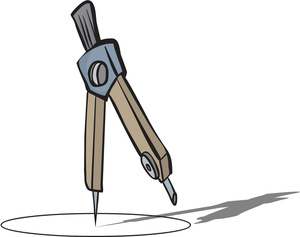 RISANJE S ŠESTILOM - PONOVITEV
Narišemo točko S. To je središče krožnice. 
Razmaknemo kraka šestila. Večji kot je razmak, večji je krog. 
Krak šestila s konico zabodemo v točko S, krak s svinčnikom pa naslonimo na papir.
Šestilo zavrtimo tako, da krak s svinčnikom drsi po papirju in riše črto – krožnico. Vrtimo ga toliko časa, da se kriva črta sklene.
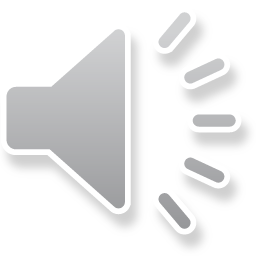 POLMER KROŽNICE
Polmer krožnice je daljica, ki povezuje središče krožnice in točko na krožnici. Polmer in njegovo dolžino označimo z malo črko r.
S
X
r
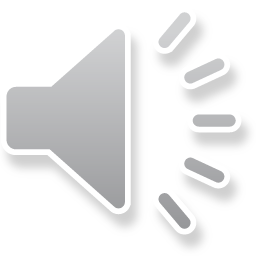 PREMER KROŽNICE
Premer je daljica, ki povezuje nasprotni točki na krožnici in poteka skozi njeno središče. Premer in njegovo dolžino označimo z malo črko d.
d
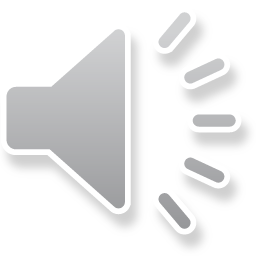 KAKO DOLOČIM DOLŽINO POLMERA?
PRIMER: Nariši krožnico s polmerom 3 cm.
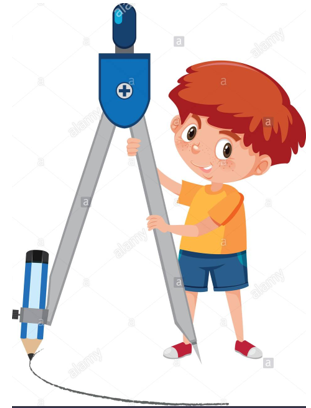 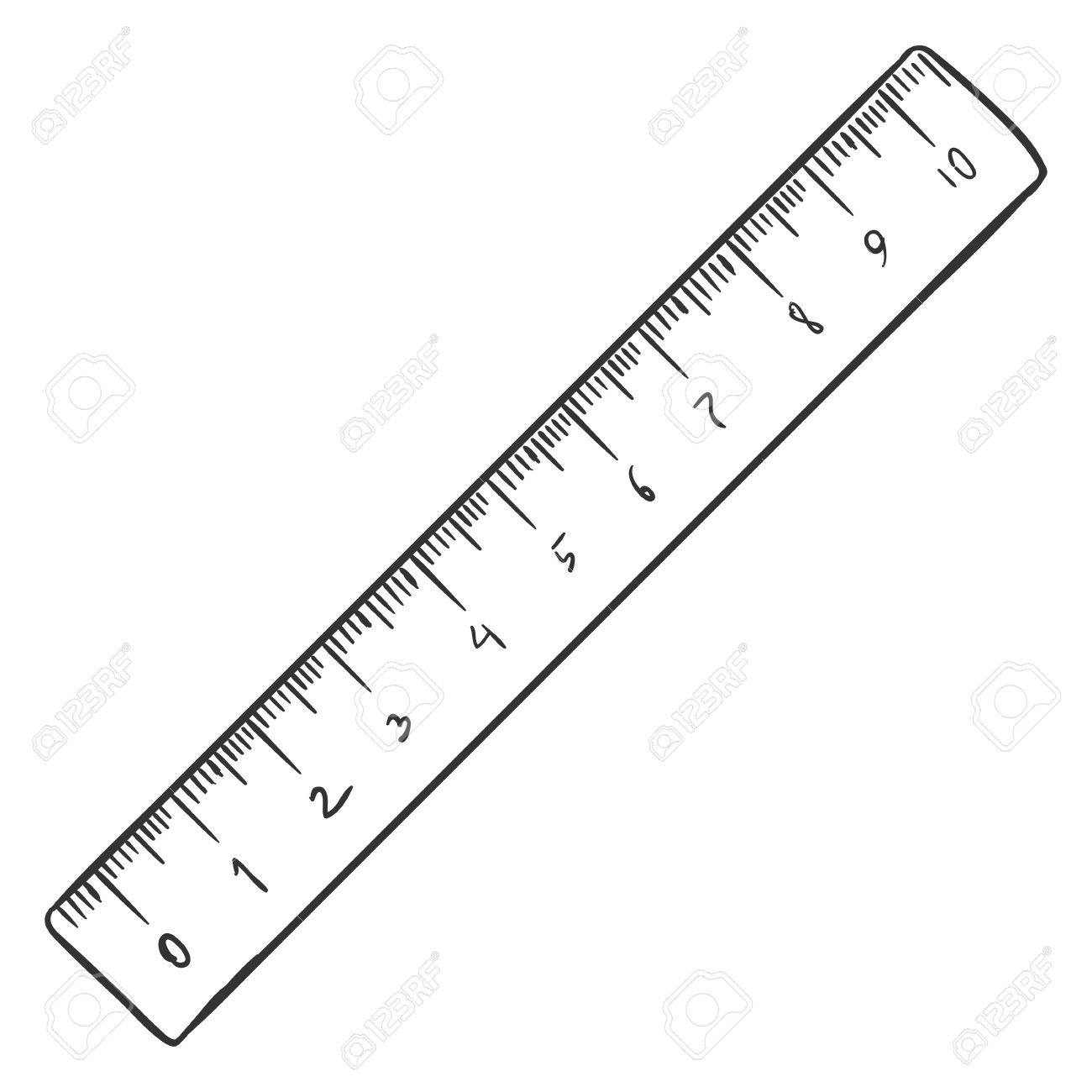 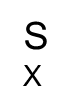 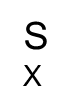 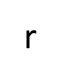 3 cm
Narišem središče krožnice – točko S.
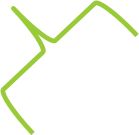 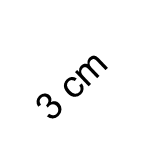 r = 3 cm
Na ravnilu s šestilom odmerim 3 cm.
Razdaljo prenesem na papir in narišem krožnico.
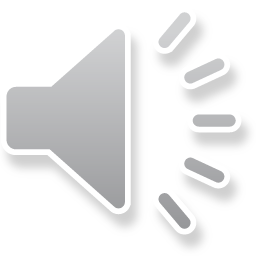 KAKO DOLOČIM DOLŽINO PREMERA?
PRIMER: Polmer krožnice meri 2 cm. Določi premer.
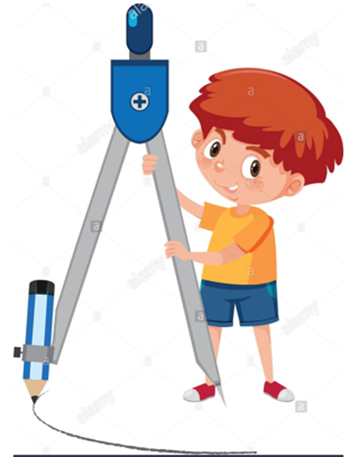 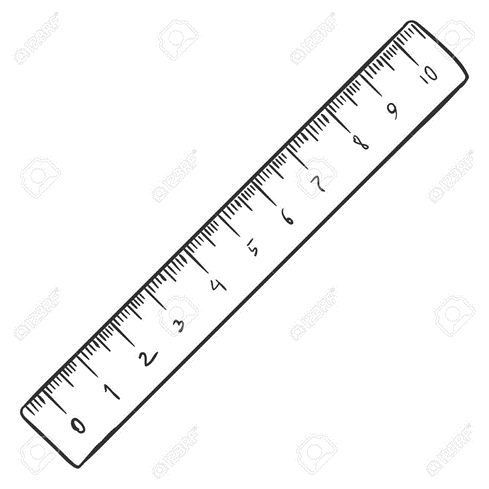 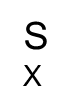 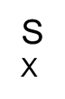 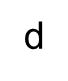 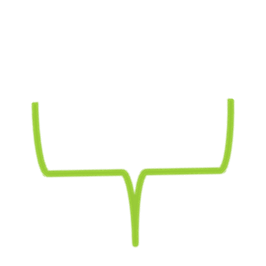 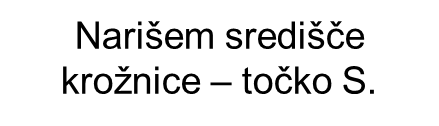 2 cm
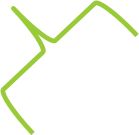 d = 2 . r
	r = 2 cm
d = 2 . 2 cm 
d = 4 cm
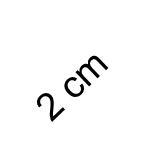 Na ravnilu s šestilom odmerim 2 cm.
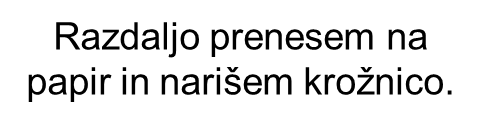 Zapis v zvezek
POLMER IN PREMER KROŽNICE                    21. 4. 2020
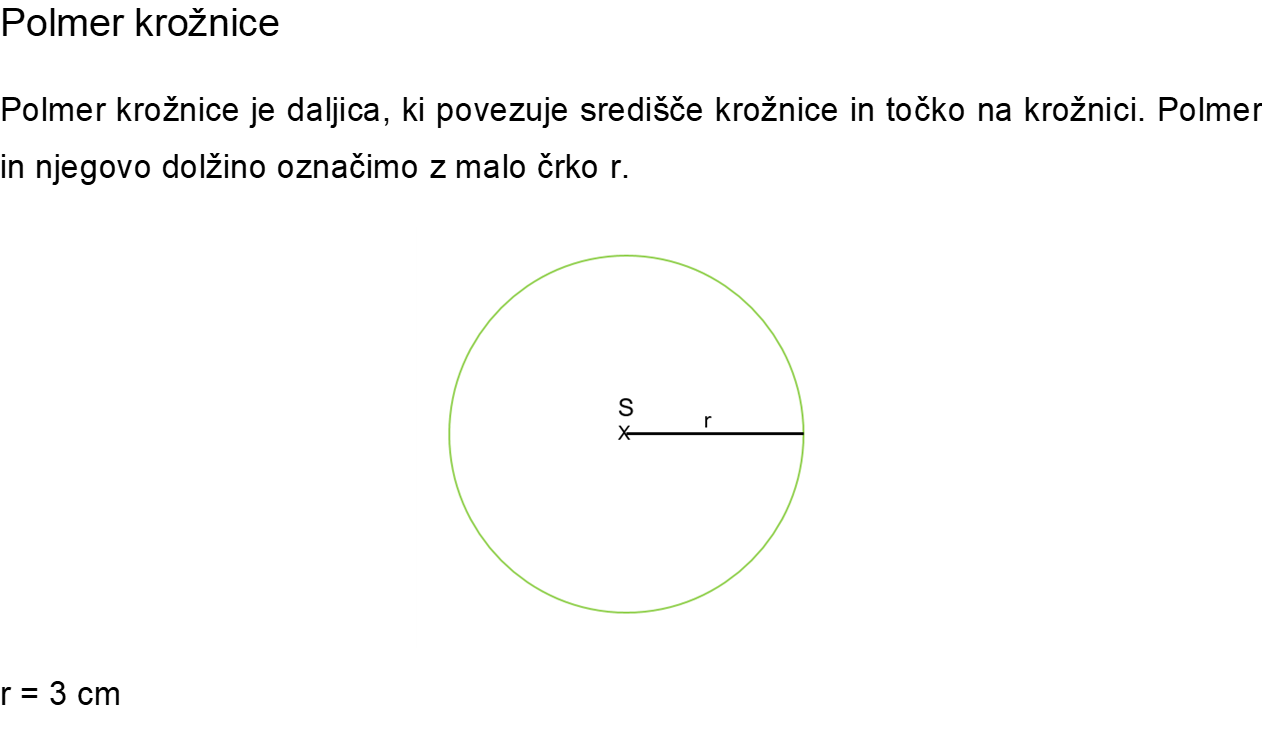 Zapis v zvezek
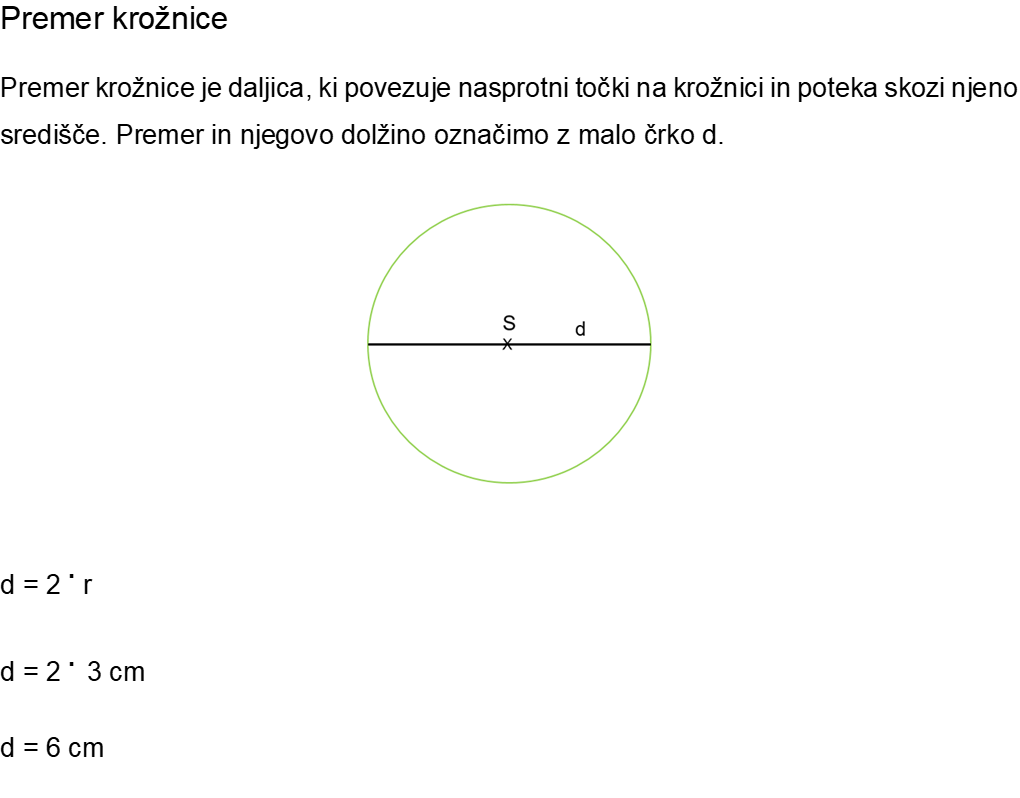 NALOGA
V zvezek nariši 4 krožnice z različnim polmerom. Zapiši dolžino polmera in premera vsake krožnice.
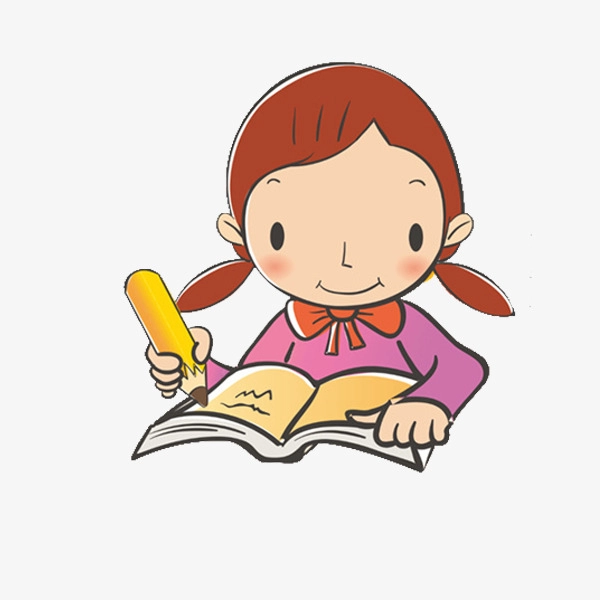